Infozákon a verejné obstarávanie
JUDr. Pavel Nechala, PhD.
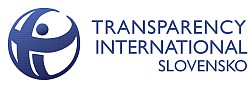 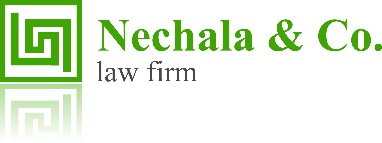 Obsah
Základné pojmy a pôsobnosť 
Povinnosti povinných osôb
Súdna prax
Základné pojmy a pôsobnosť
Informácia
Každý má právo na prístup k informáciám, ktoré majú povinné osoby k dispozícii. (§3 ods. 1 ZSPI).

Chýba legálna definícia „informácie“, širší význam ako v hovorovom jazyku (správa, údaj, poučenie).

Informáciou je aj údaj aj data. Tiež dokument alebo záznam.

Informáciou je akýkoľvek obsah alebo jeho časť, v akejkoľvek forme, najmä zaznamenaný na listine, uložený v elektronickej podobe, v podobe zvukového záznamu, zvukovo-obrazového záznamu alebo audiovizuálneho diela.
Povinná osoba podľa § 2 ZSPI
Osobami povinnými podľa tohto zákona sprístupňovať informácie (ďalej len „povinné osoby“) sú štátne orgány, obce, vyššie územné celky ako aj tie právnické osoby a fyzické osoby, ktorým zákon zveruje právomoc rozhodovať o právach a povinnostiach fyzických osôb alebo právnických osôb v oblasti verejnej správy, a to iba v rozsahu tejto ich rozhodovacej činnosti. 

Povinnými osobami sú ďalej právnické osoby zriadené zákonom a právnické osoby zriadené štátnym orgánom, vyšším územným celkom alebo obcou podľa osobitného zákona.
Povinnými osobami sú ďalej aj právnické osoby založené povinnými osobami podľa odseku 1 a 2. 
Osobitný zákon môže ustanoviť povinnosť sprístupňovať informácie aj inej právnickej osobe alebo fyzickej osobe.
Povinná osoba versus obstarávateľ
Iný rozsah osobnej pôsobnosti podľa ZSPI a ZOVO

Rozlišovať medzi obstarávateľmi, ktorí:
napĺňajú znaky povinnej osoby vymedzené v § 2 ZSPI,
nenapĺňajú znaky povinnej osoby podľa § 2 ZSPI.

ZOVO neobsahuje ustanovenie povinnosti obstáravateľom, ktorí nie sú povinnými osobami podľa § 2 ZSPI poskytovať informácie o obstarávaní ako povinné osoby podľa ZSPI.
Ak sú prijímateľmi rôznych dotácií, grantov, príspevkov z fondov EÚ a pod. a sú aj povinné napr. podľa § 7 Zákona o verejnom obstarávaní postupovať podľa režimu verejného obstarávania, aj tak sa nevzťahuje povinnosť zverejňovania uzavretých zmlúv a ani povinnosť poskytovania informácií o nakladaní s verejnými zdrojmi.
Povinnosti povinných osôb
Právo na pístup k informáciám
Právo na prístup k informáciám sa realizuje:

Prostredníctvom aktívneho zverejňovania zmlúv, faktúr a ďalších povinne zverejňovaných údajov.
Prostredníctvom sprístupňovania informácií na základe žiadosti.
Žiadosť o sprístupnenie informácií
Žiadosť možno podať písomne, ústne, faxom, elektronickou poštou alebo iným technicky vykonateľným spôsobom. 

Informácie sa sprístupňujú najmä ústne, nahliadnutím do spisu vrátane možnosti vyhotoviť si odpis alebo výpis, odkopírovaním informácií na technický nosič dát, sprístupnením kópií predlôh s požadovanými informáciami, telefonicky, faxom, poštou, elektronickou poštou. Ak informáciu nemožno sprístupniť spôsobom určeným žiadateľom, dohodne povinná osoba so žiadateľom iný spôsob sprístupnenia informácie.
Najneskôr do ôsmich pracovných dní odo dňa podania žiadosti.
Ak povinná osoba žiadosti nevyhovie hoci len sčasti, vydá o tom v zákonom stanovenej lehote písomné rozhodnutie.
Spôsob obmedzovania práva na informácie
Všetky obmedzenia práva na informácie vykonáva povinná osoba tak, že sprístupní požadované informácie vrátane sprievodných informácií po vylúčení tých informácií, pri  ktorých to ustanovuje zákon. Oprávnenie odmietnuť sprístupnenie informácie trvá iba dovtedy, kým trvá dôvod nesprístupnenia.

Sprístupnenie informácií podľa tohto zákona sa nepovažuje za porušenie povinností zachovávať mlčanlivosť podľa osobitného zákona.
Obmedzenia prístupu k informáciám
Ochrana utajovaných skutočností
Ochrana osobnosti a osobných údajov
Ochrana obchodného tajomstva
Ďalšie obmedzenia prístupu k informáciám.

Plus
Implicitné obmedzenia vytvorené súdnou praxou
§ 20 ZOVO – Povinnosť mlčanlivosti
Verejný obstarávateľ a obstarávateľ sú povinní zachovávať mlčanlivosť o obchodnom tajomstve a o informáciách označených ako dôverné, ktoré im uchádzač alebo záujemca poskytol; 
na tento účel uchádzač alebo záujemca označí, ktoré skutočnosti sú obchodným tajomstvom. 
Za dôverné informácie je na účely tohto zákona možné označiť výhradne technické riešenia a predlohy, návody, výkresy, projektové dokumentácie, modely, spôsob výpočtu jednotkových cien a ak sa neuvádzajú jednotkové ceny ale len cena, tak aj spôsob výpočtu ceny a vzory.
Vyhodnocovanie ponúk
Členovia komisie nesmú poskytovať informácie o obsahu ponúk počas vyhodnocovania ponúk. Na člena komisie sa vzťahuje povinnosť podľa § 20.
Súdna prax
Sprístupnenie ponúk
Najvyšší súd SR 8 Sži 4/2010 – verejná obchodná súťaž na prenájom priestorov
Na informácie o ponukách je potrebné aplikovať § 11 ods. 2 ZSPI
Ustanovenie písmena a) sa nepoužije, ak ide o informácie, ktoré sa získali za verejné prostriedky, alebo sa týkajú používania verejných prostriedkov, nakladania s majetkom štátu, majetkom obce, majetkom vyššieho územného celku alebo majetkom právnických osôb zriadených zákonom, na základe zákona alebo nakladania s finančnými prostriedkami Európskej únie.   
Sprístupnenie iba víťaznej zmluvy neumožňuje v potrebnom rozsahu sa oboznámiť s postupom pri nakladaní s majetkom obce.
Sprístupnenie zoznamu podnikateľov
Najvyšší súd SR 5 Sži 24/2012 – 
Na informácie o ponukách je potrebné aplikovať § 11 ods. 1 písm. a) ZSPI
Povinná osoba obmedzí sprístupnenie informácie alebo informáciu nesprístupní, ak jej bola odovzdaná osobou, ktorej takú povinnosť zákon neukladá a ktorá na výzvu povinnej osoby písomne oznámila, že so sprístupnením informácie nesúhlasí. Ak na výzvu povinnej osoby neodpovie osoba oprávnená udeliť súhlas na sprístupnenie informácie do siedmich dní, predpokladá sa, že so sprístupnením informácie súhlasí. Na tieto následky musí byť osoba vo výzve upozornená.
Bez výslovného alebo tacitného súhlasu nemôžu byť ďalej sprístupnené.
Ďakujem za pozornosť
JUDr. Pavel Nechala
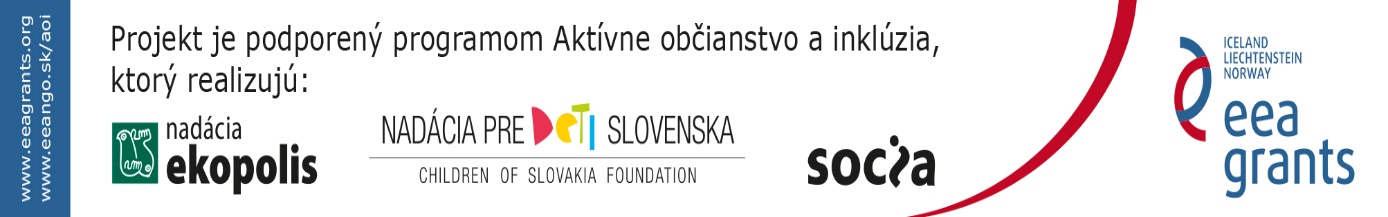 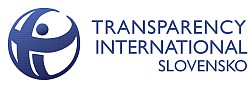